Презентация утренника, посвящённого дню защитника отечества 12 группы
Выполнила: Воспитатель Ходина Л.В
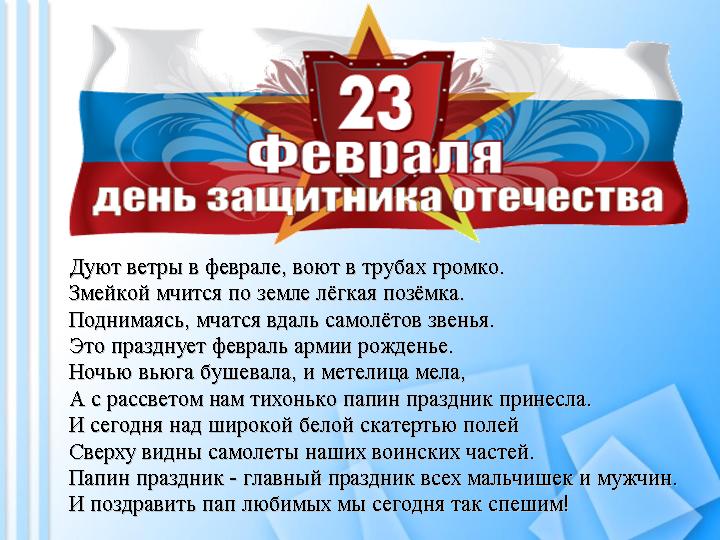 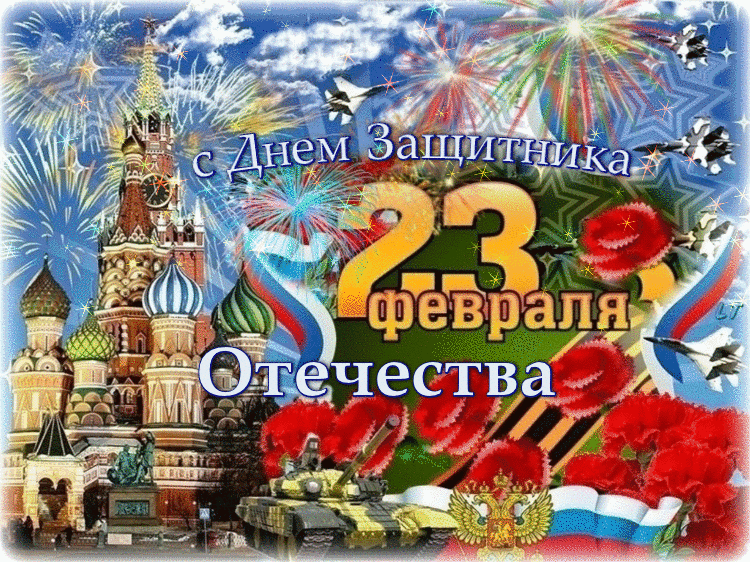 Здравствуй, праздник
Здравствуй, праздник,
Праздник мальчиков и пап
Всех военных поздравляет
Сегодня детский сад!
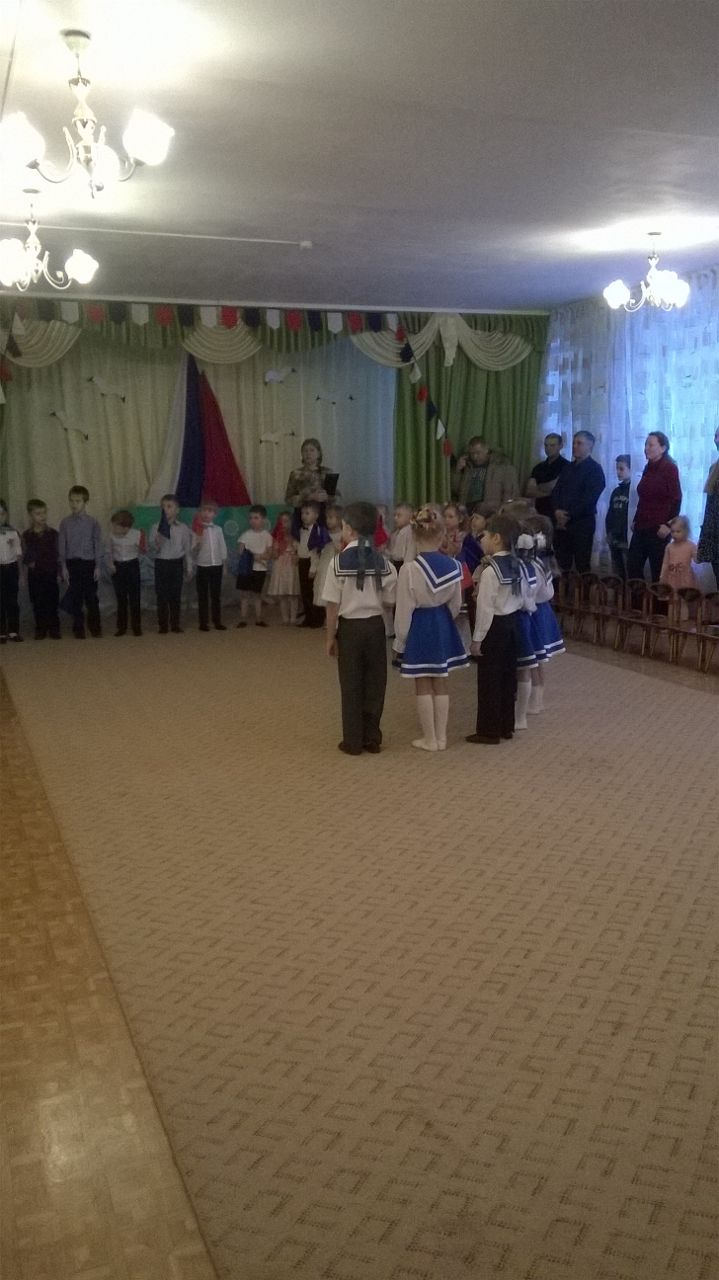 Просмотр видеоряда «Наша армия»
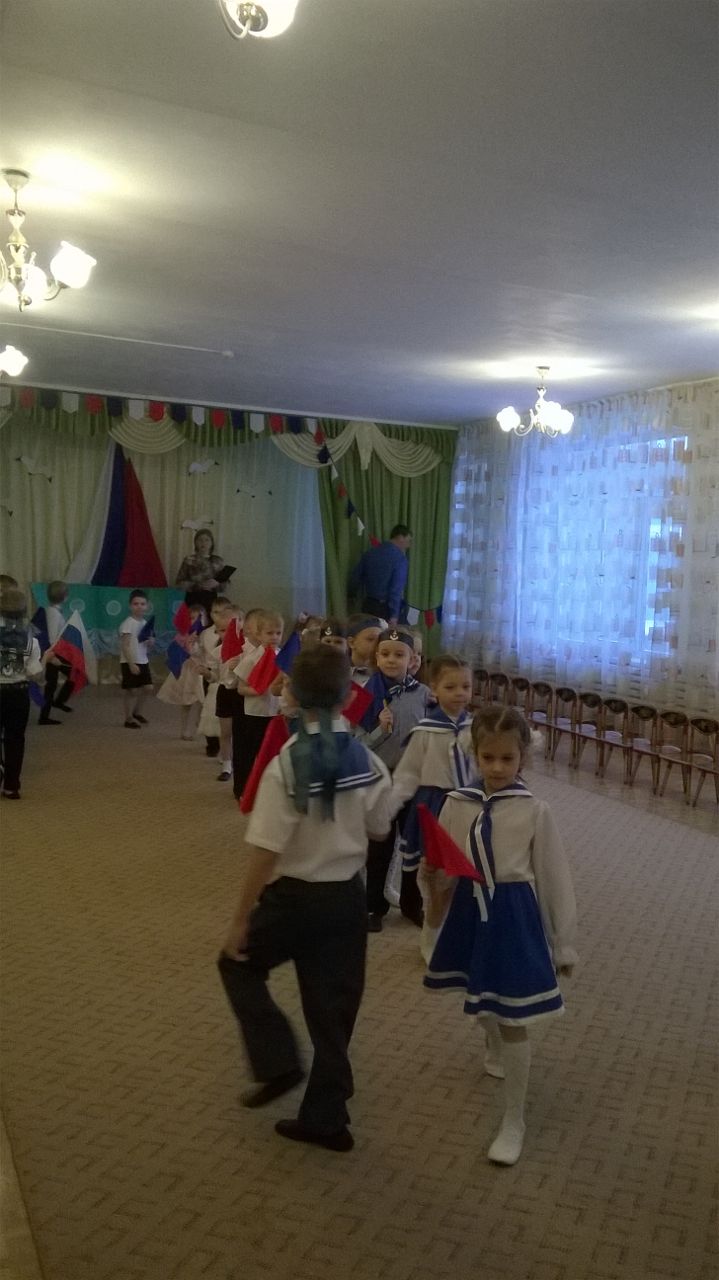 Солдаты дружбы, мира
Выходят на парад,
Бойцы и командиры
Встают за рядом ряд.

Солдаты охраняют
И жизнь, и мир, и труд.
Так пусть же все ребята
Счастливыми растут!
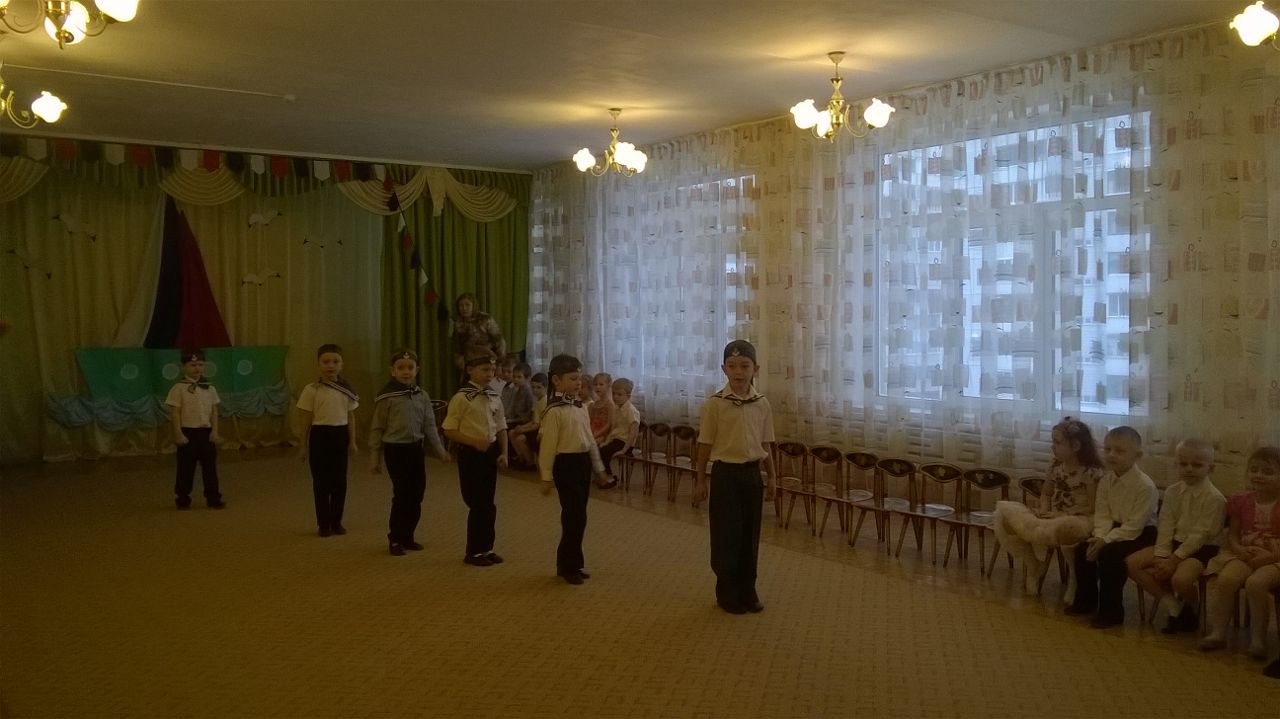 Якоря на ленточках
Вьются за спиной
Мы вернёмся вечером,
Ждите нас домой.
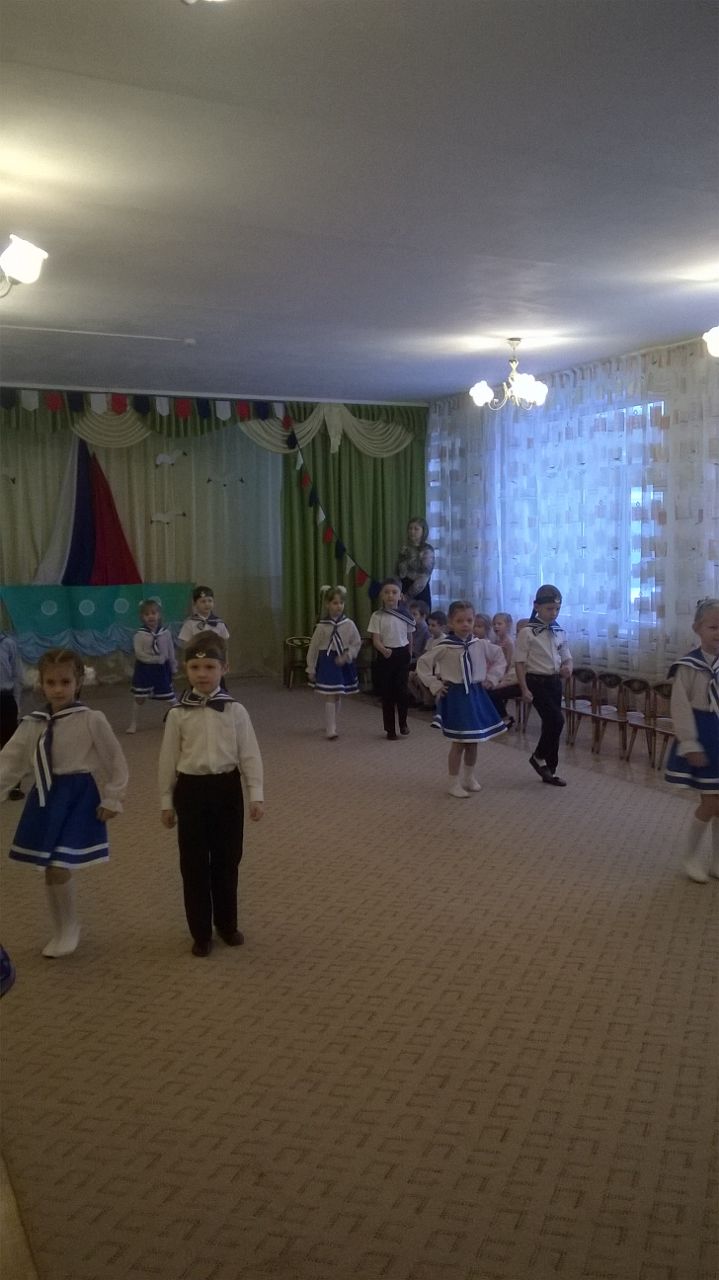 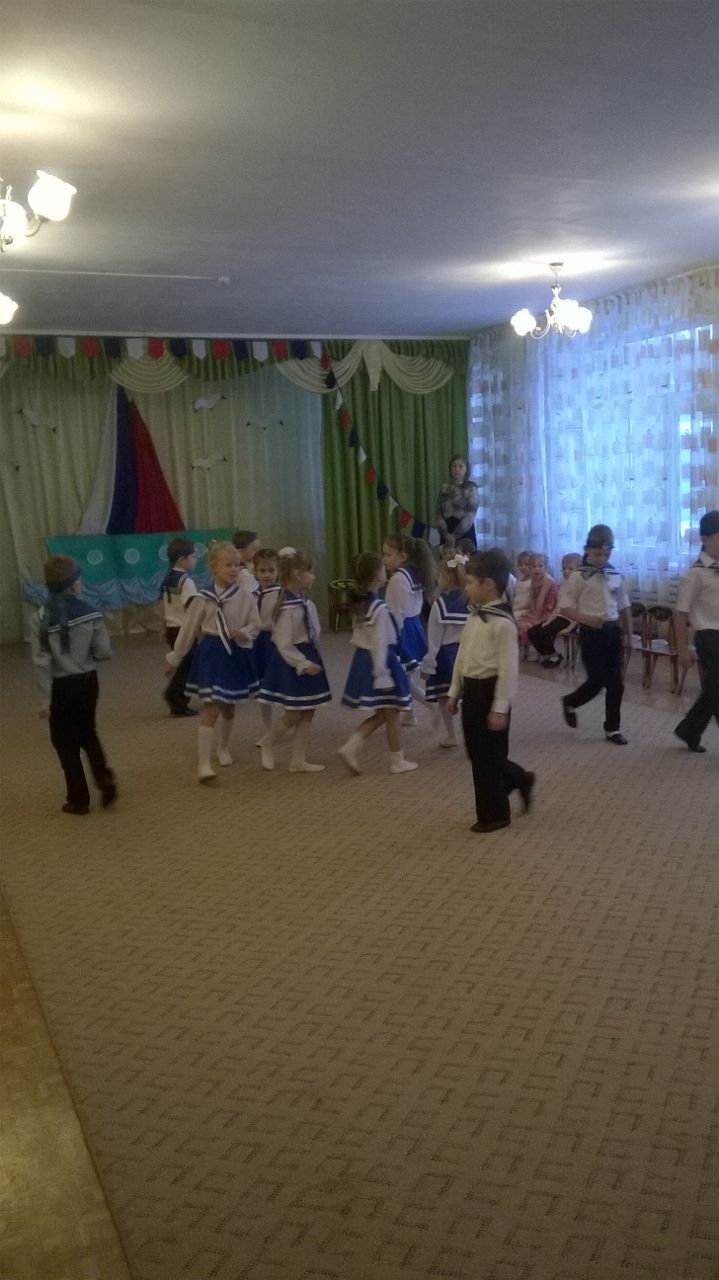 Вот корабль плывёт по морю
Обгоняя всё кругом,
И морские волны бьются
Ты прощай, родимый дом
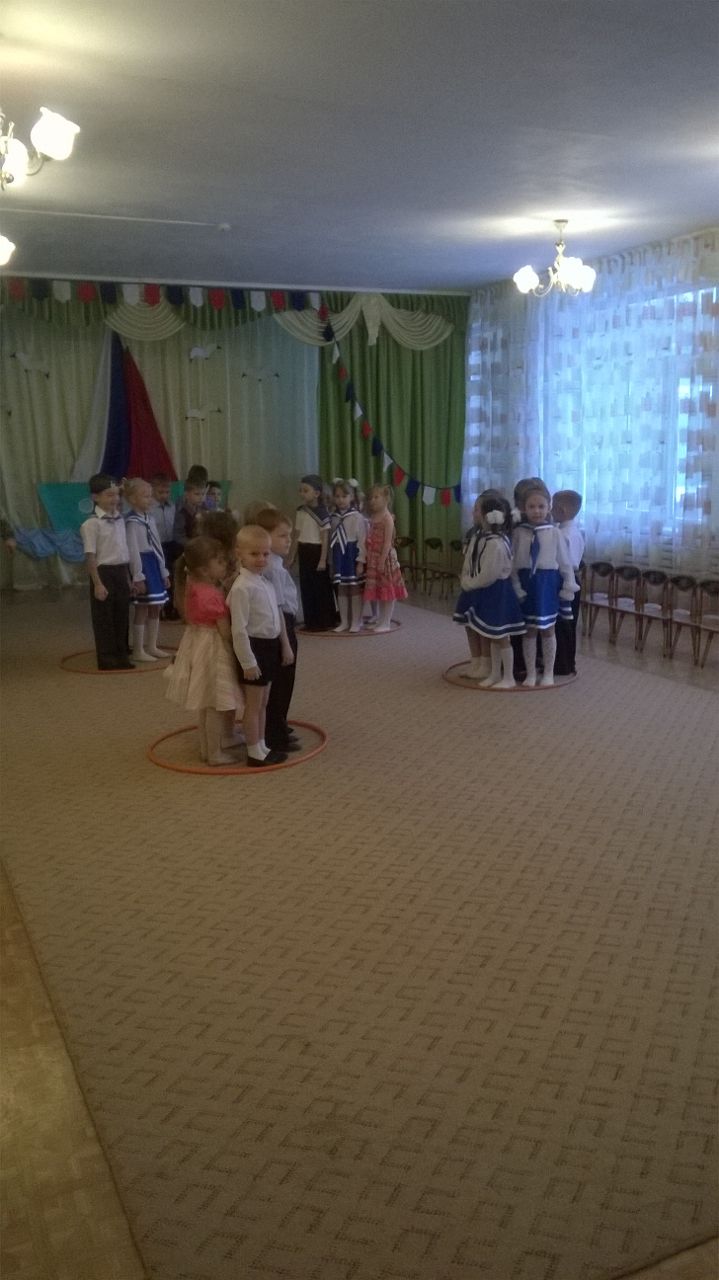 Чтоб ракетой управлять,
Надо сильным, смелым стать.
Слабых в космос не берут:
Ведь полёт - нелёгкий труд
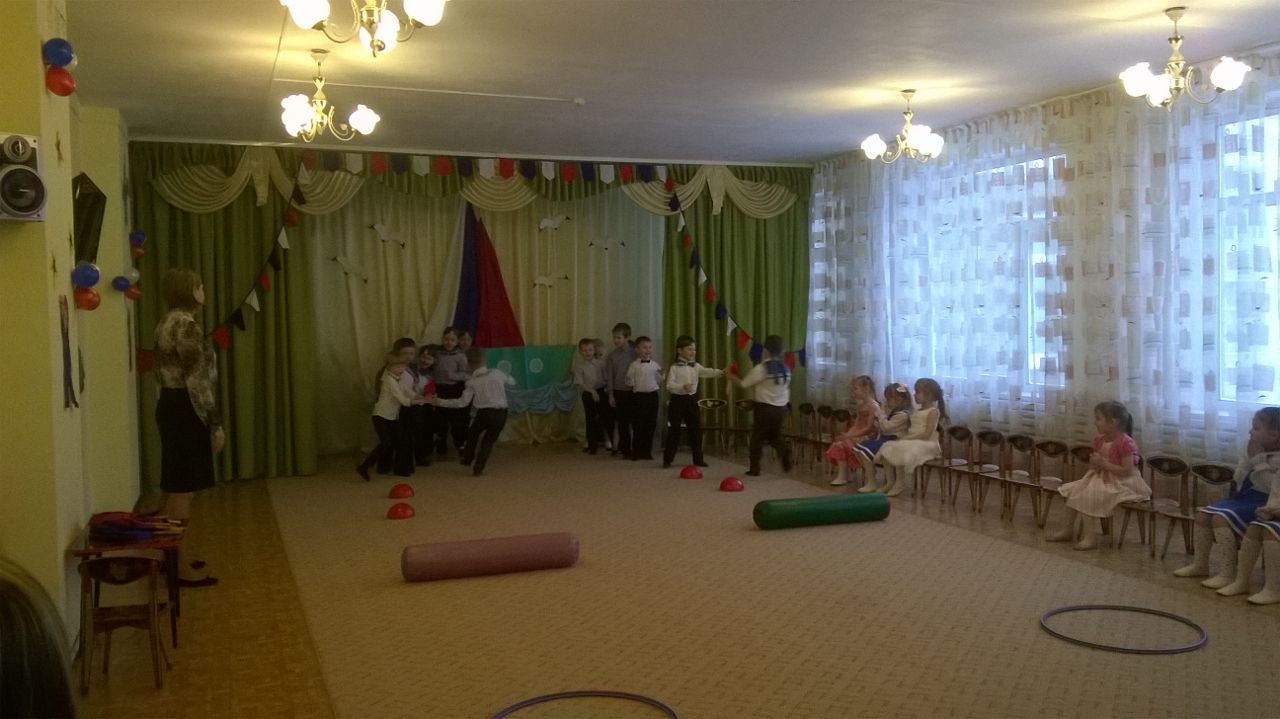 Наши мальчики – тоже будущие
Защитники, а значит, они должны быть сильные, смелые и ловкие.
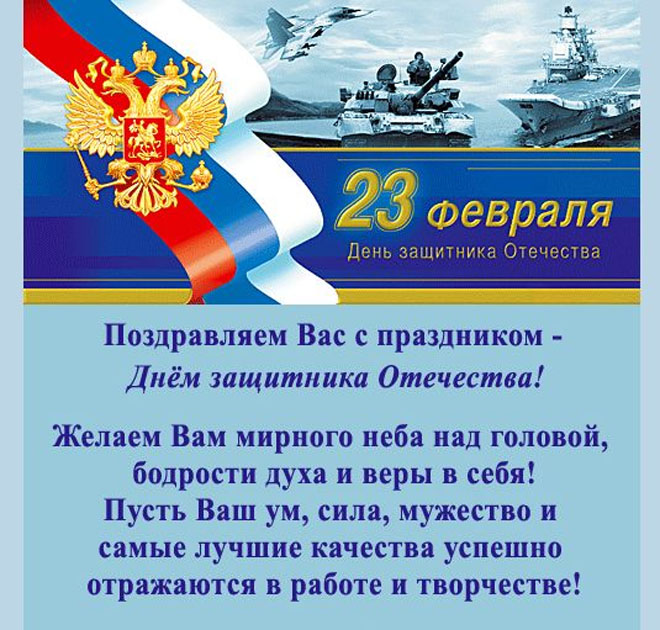 Спасибо за внимание!